SOLVING COMPUTER PROBLEMS
Zeina khraim 
8 CS B
Stay safe and be responsiblewhen solving computer problems
HOW??
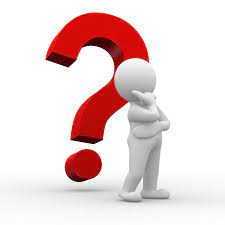 Let me give you some safety rules to follow when solving computer problems
Stay safe and be responsible
Switch off power points before connecting or disconnecting a mains electricity cable 
Never use force when connecting or disconnecting a cable
Make sure all cables are disconnected before moving a computer
Stay safe and be responsible
Don’t open the case of your computer 
If in doubt, STOP and ask for help
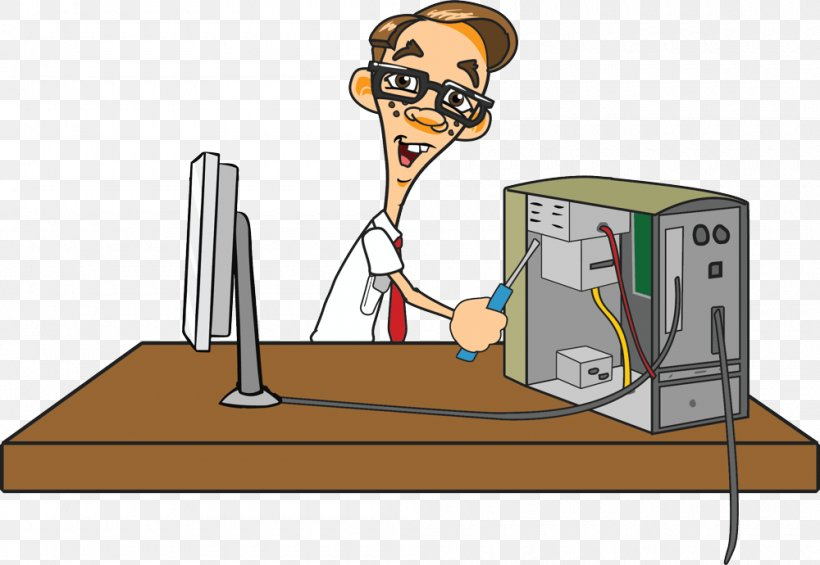 Stay safe and be responsible
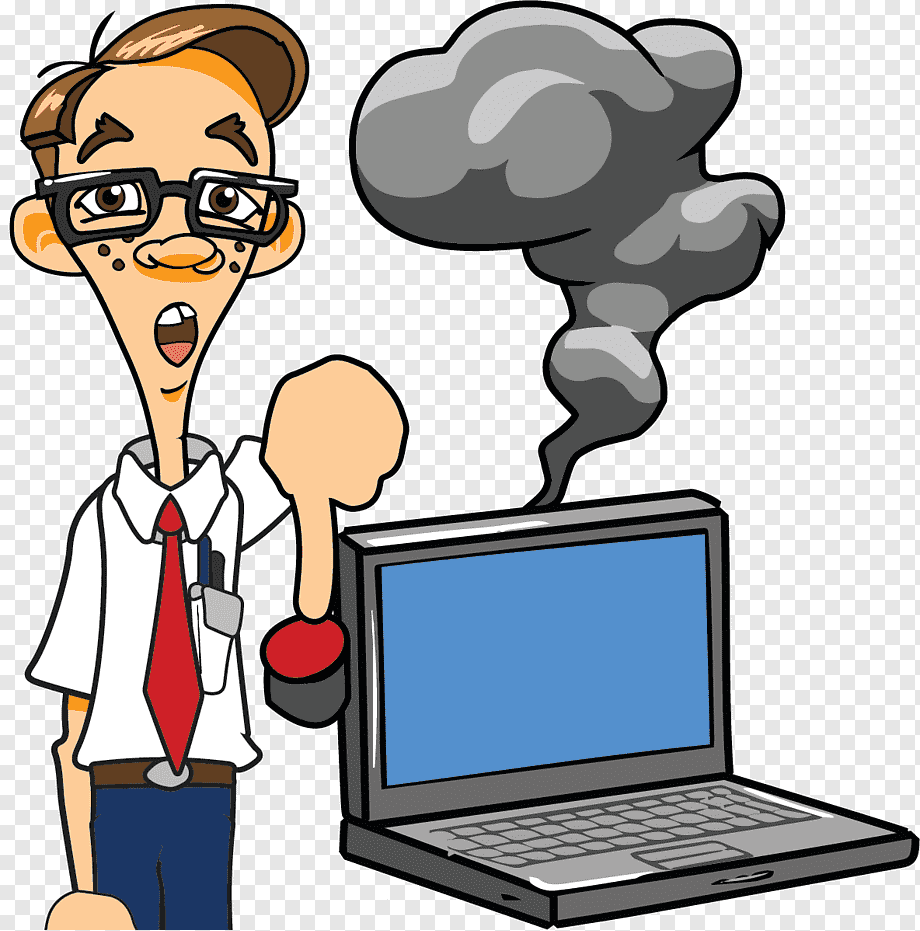 Keep flammable materials away from your computer 
Keep liquids away from your computer and its electrical components
Last but not least
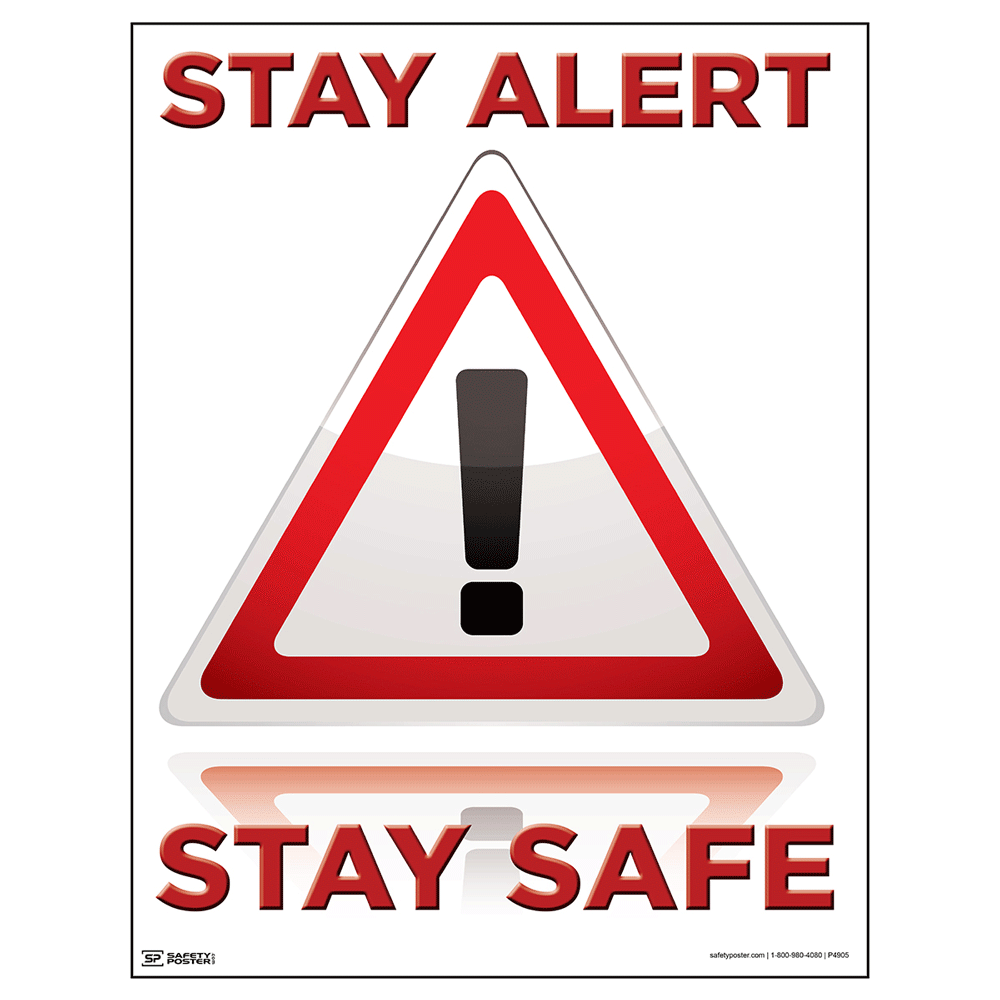 Always remember to:
Regularly backup your important files and data.
Install reliable antivirus software 
Don’t click on suspicious links, and don’t download files from unknown sources
THANK YOU